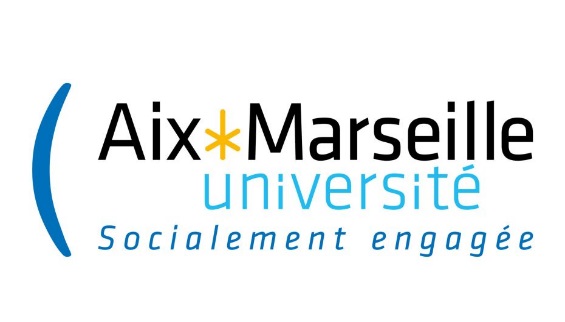 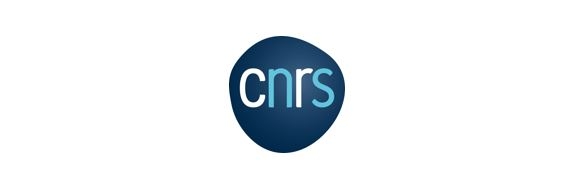 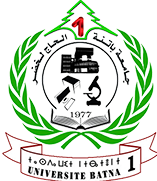 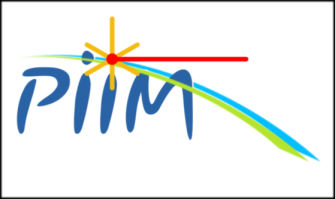 Strong distortions of line shapes in periodic electric fields
Roland Stamm 1 , Ibtissem Hannachi 1,2, Joël Rosato 1, 
and Yannick Marandet 1

1 Aix-Marseille Université, CNRS, PIIM UMR 7345, 13397 Marseille Cedex 20, France
 2 LRPRIM, Faculty of Sciences, University of Batna 1, Batna, Algeria
20/06/2023 14:48
14th SCSLS
Simulation calculation of the line shape
Effect of oscillating fields on line shapes
Early experiments (Rutgers, Gallagher, Ramette) : observation of satellites on Balmer lines at multiples of the electronic plasma frequency wp














Gallagher C C, Levine M A 1971 Phys. Rev. Lett. 1971, 27 1693
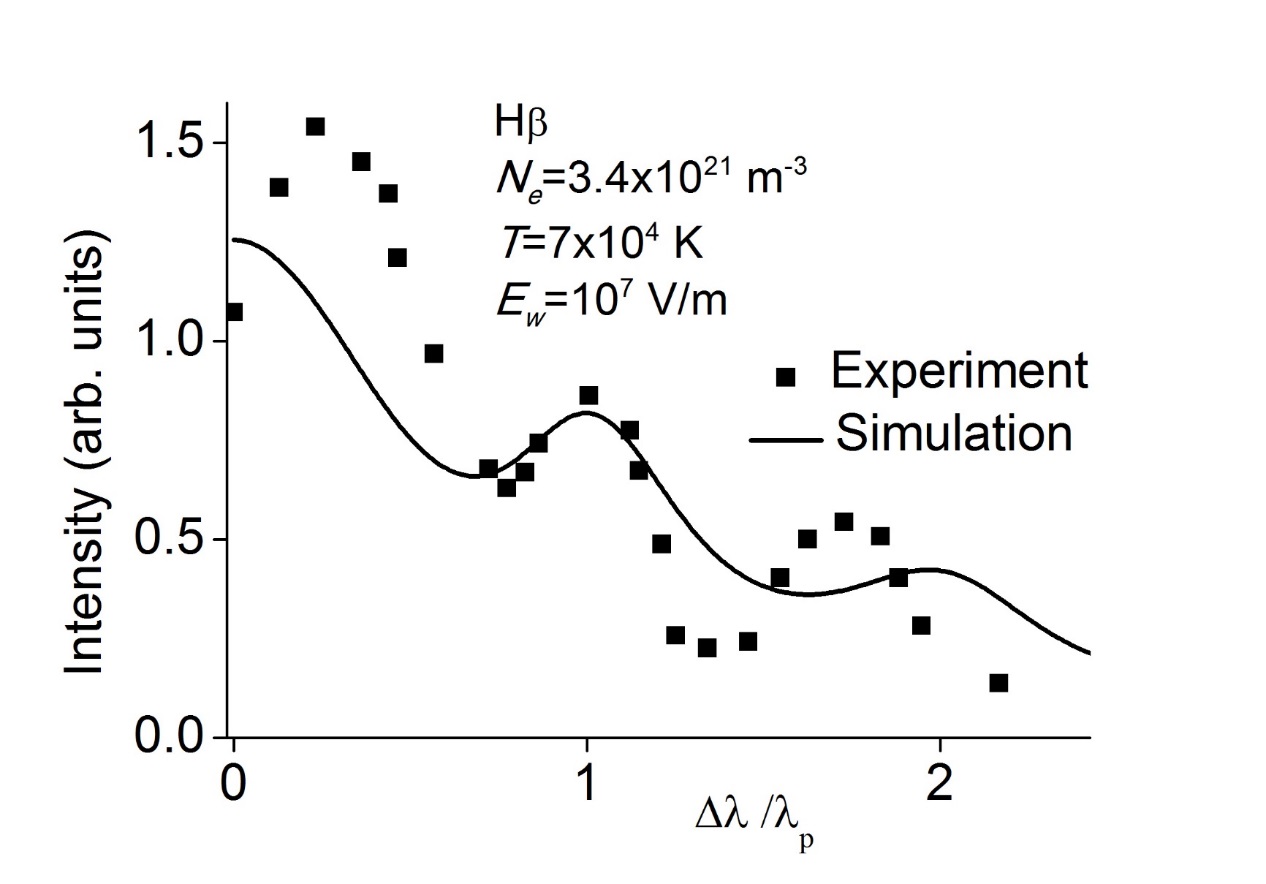 [Speaker Notes: Early theories in the sixties and seventies : Mozer and Baranger, Oks and Sholin
Early  experiments in the seventies : Rutgers, Gallagher, Ramette show such satellites
No real quantitative agreement between experiments  and models! It is worth revisiting this field]
Simulation calculation of oscillating fields on line shapes
A static ion line shape was used for obtaining the density, but the line shape has no central dip for such plasma conditions (ion dynamics)
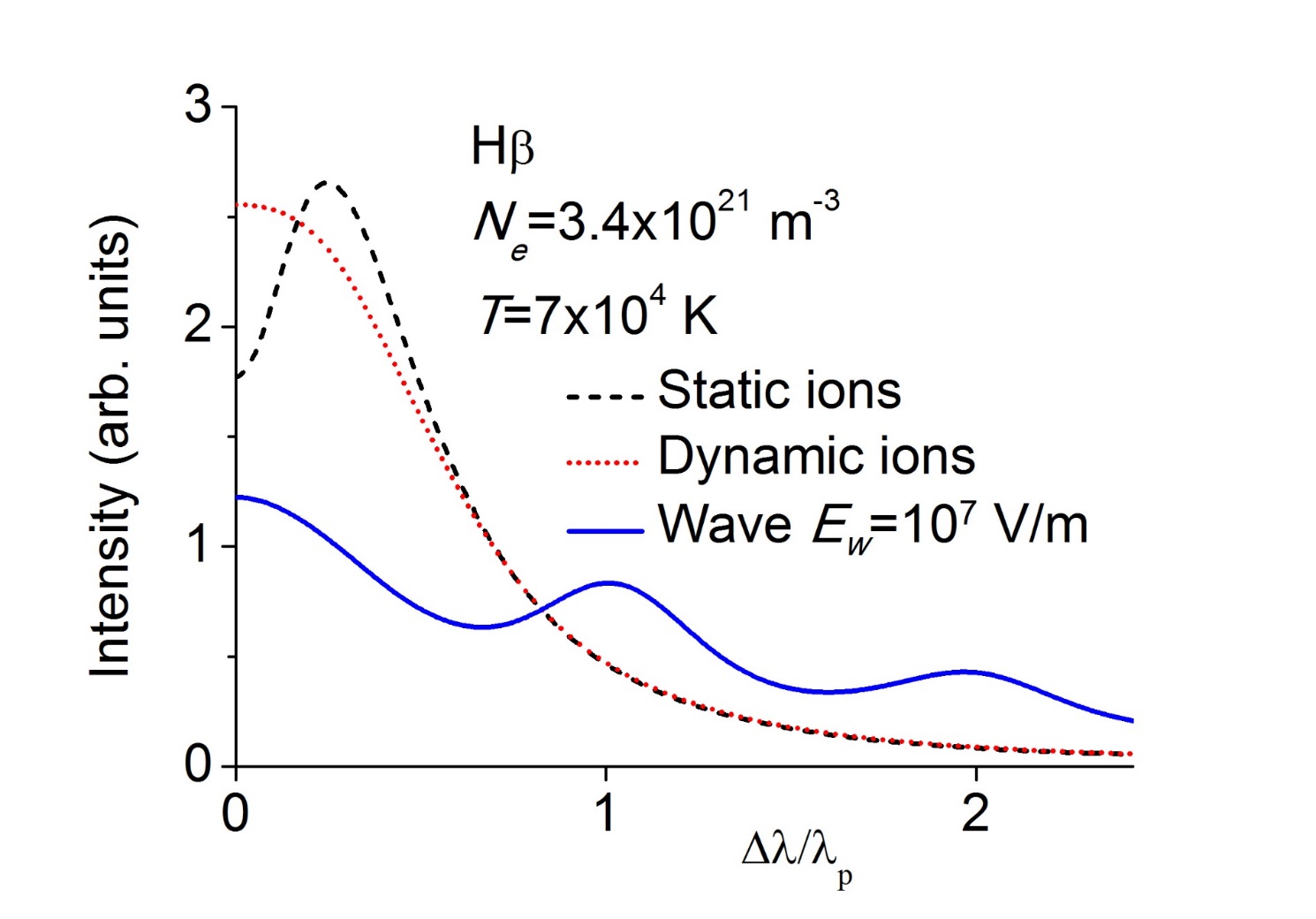 [Speaker Notes: Early theories in the sixties and seventies : Mozer and Baranger, Oks and Sholin
Early  experiments in the seventies : Rutgers, Gallagher, Ramette show such satellites
No real quantitative agreement between experiments  and models! It is worth revisiting this field]
Shifting the center of the line to the central peak value
The density is changed to 2x1021 m-3, but now the two satellites are located at one and two plasma frequencies









Strong changes of the line shape are explained
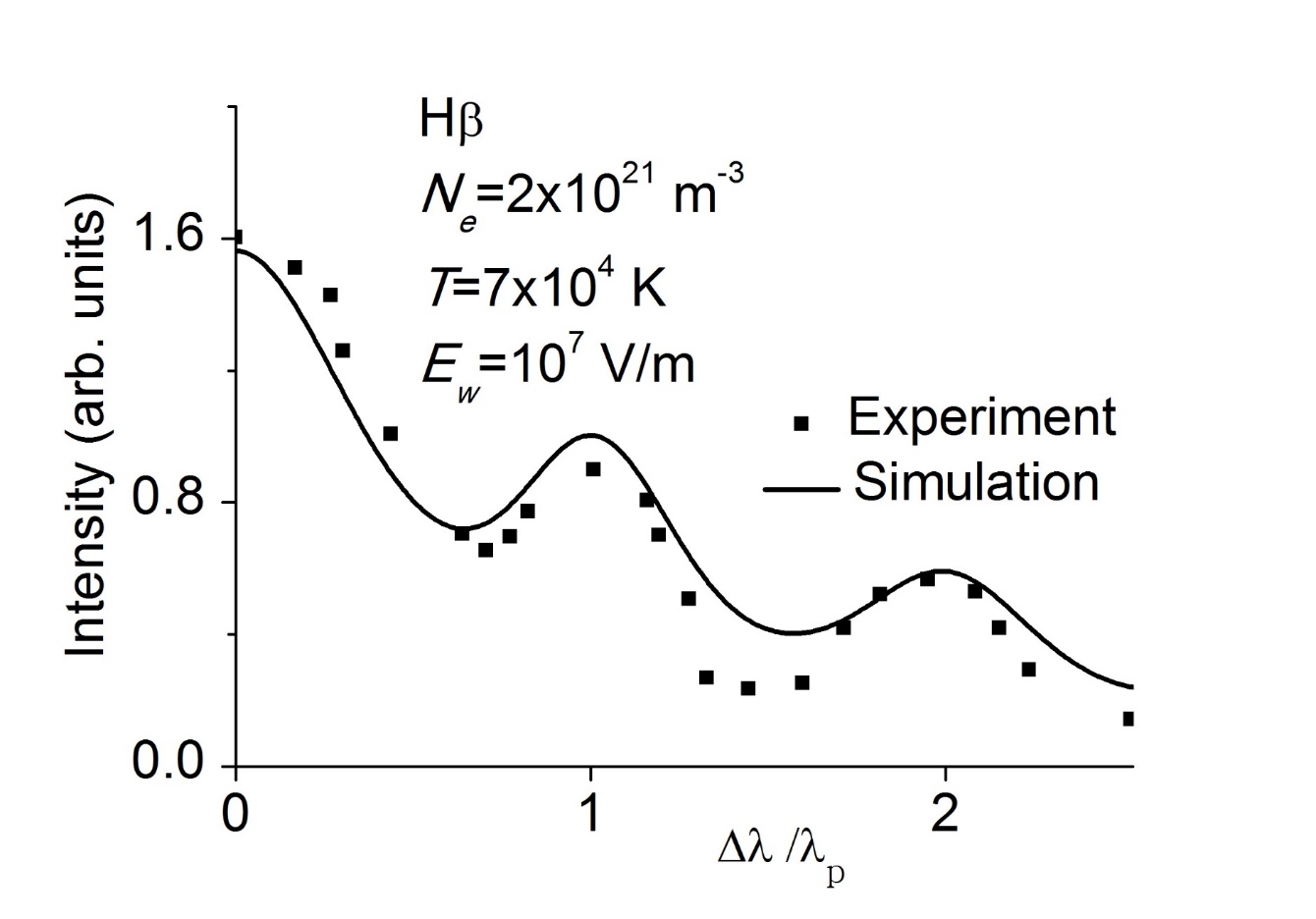 [Speaker Notes: Early theories in the sixties and seventies : Mozer and Baranger, Oks and Sholin
Early  experiments in the seventies : Rutgers, Gallagher, Ramette show such satellites
No real quantitative agreement between experiments  and models! It is worth revisiting this field]
Effect of oscillating fields on line shapes
Theory 
     - Studies can be traced back to Schrödinger and Blokhintsev (1932-1933)
      In presence of a field E cos(Ωt) , there is a possibility of observing               satellites of the main line separated by ± Ω, ± 2Ω,  … ± jΩ
- Mozer and Baranger, Oks and Sholin,..
Waves can broaden, create satellites, holes on the lines, depending on plasma and wave conditions

Experiments (Rutgers, Gallagher, Ramette) : observation of satellites on Balmer lines at multiples of the electronic plasma frequency wp
[Speaker Notes: Early theories in the sixties and seventies : Mozer and Baranger, Oks and Sholin
Early  experiments in the seventies : Rutgers, Gallagher, Ramette show such satellites
No real quantitative agreement between experiments  and models! It is worth revisiting this field]
Modeling of plasma radiative properties
Numerical simulation of the microfield
We use simulations of electric fields, coupled to a numerical integration of the Schrödinger equation
Not a molecular dynamics simulation:
particles move on straight lines
Cubic box
Periodic boundary conditions
Screened ion field
7
Plane waves
[Speaker Notes: We can simulate the effect of electrons, however we most often use an electronic  impact operator, since the line shape structures are mainly determined by ion dynamics and the wave.

The effect of the electric field (both particles and oscillating field) on the particles trajectories is not taken into account!]
Plasmas and oscillating electric fields
Different situations
Fields created by an external source (microwave generator, laser radiation)
 Plasma oscillations : collective phenomena favor the development of fluctuations and oscillation. A wave may be amplified by an instability (e.g. beam-plasma instability) which increases the electric field magnitude
-High amplitude oscillating fields are also present in astrophysical plasmas:
Magnetospheres, star surfaces, interaction of black hole with matter
-In fusion plasmas : Tokamak plasmas strongly affected by waves
Klepper et al., Phys. Rev. Lett. 110, 215005 (2013)
9
[Speaker Notes: Diagnostic of plasma and diagnostic of radio frequency field (waves  are used in a tokamak for heating the plasma
And for a steady state operation (current drive),Klepper et al]